Early CFE
Welcome
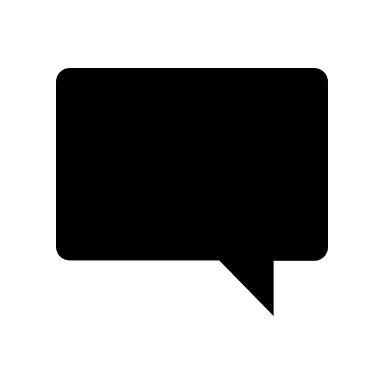 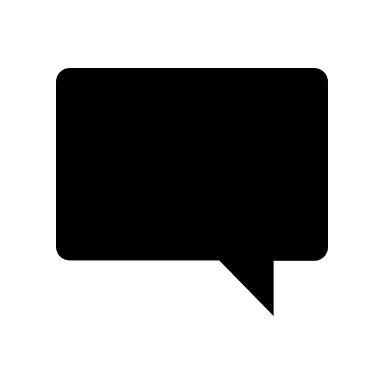 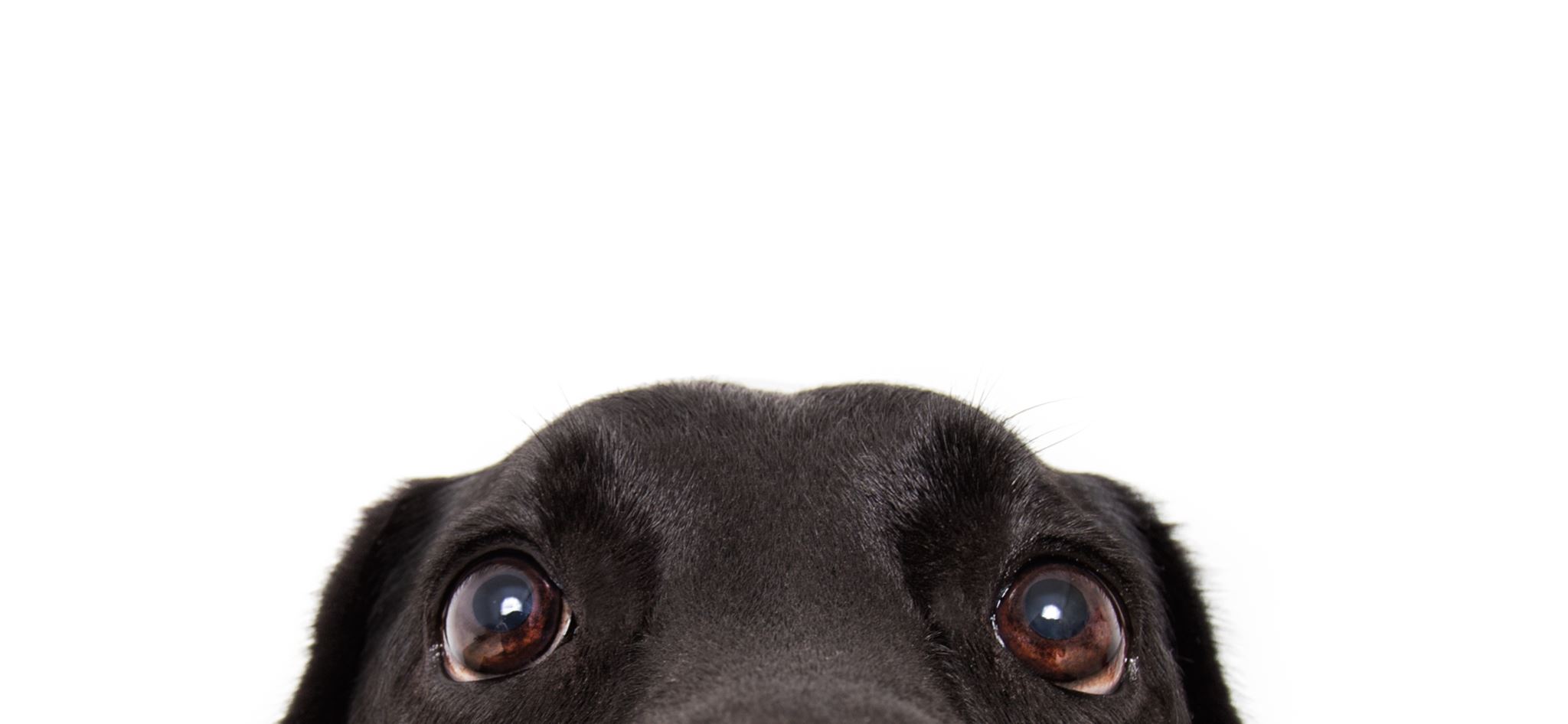 ¡Hola!
Hi!
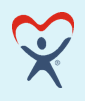 What is Early CFE (ECFE)?
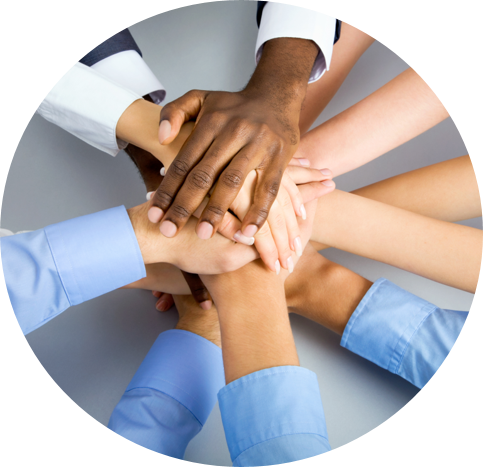 CFE started as early as possible in the case, ideally before Adversary hearing
Supports CASA programs to be appointed at removal and start their advocacy and engagement with families sooner 
Engagement tools completed with parents/family at ex-parte if possible and with child soon after
Searching tools utilized if necessary
What ECFE is NOT
CASA is NOT re-investigating the case
CASA is NOT making recommendations about Removal of Child at the Adversary
CASA only actively working IF SAPCR in place at removal
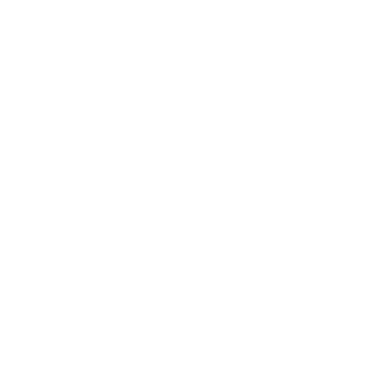 Why ECFE?
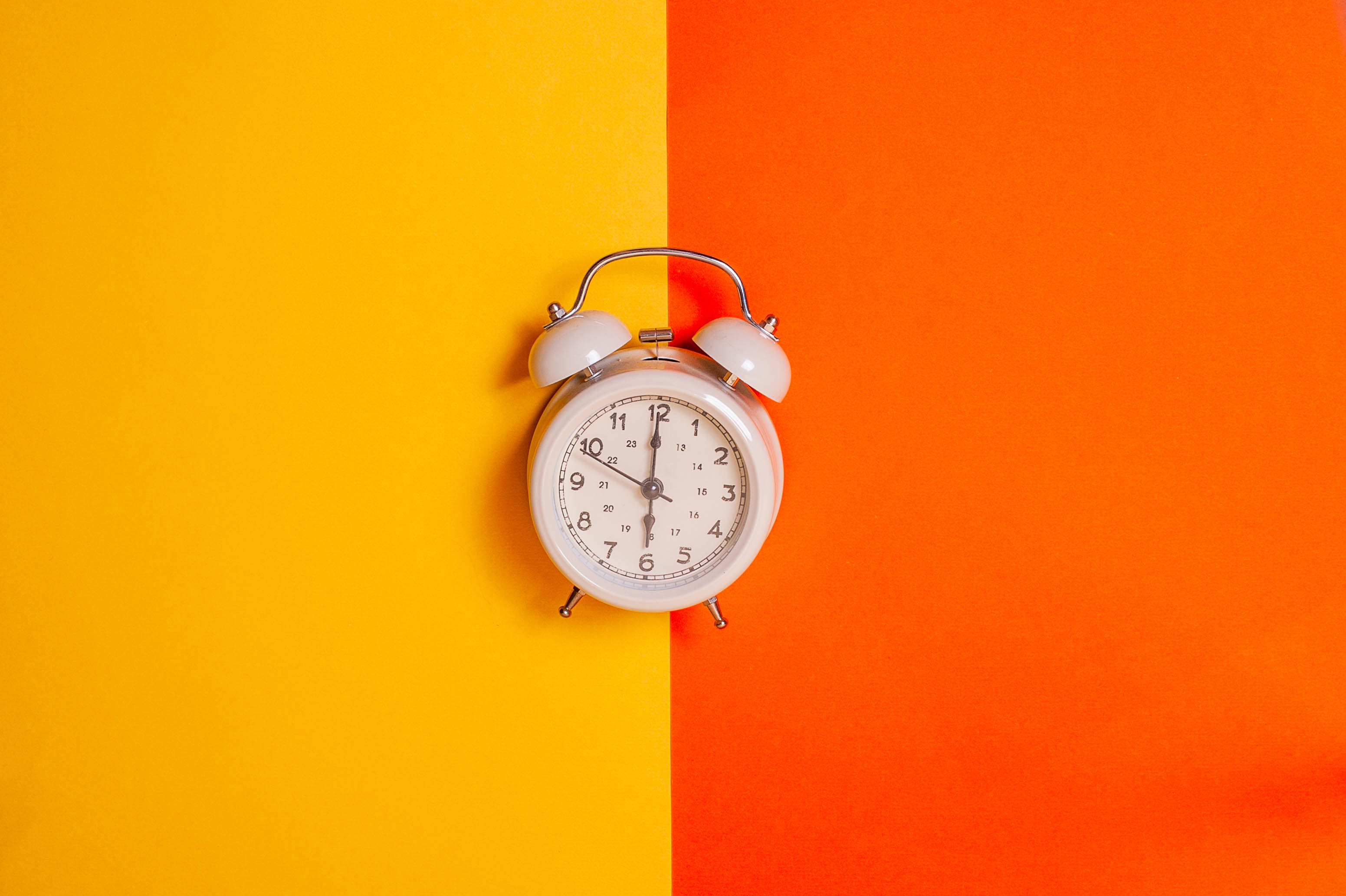 Goals:
Connections of the child identified and engaged by the Adversary hearing
Building a relationship with parents and family will ensure a stronger collaboration 
Earlier engagement with all involved
CASA advocacy sooner
ECFE Pilot Outcomes
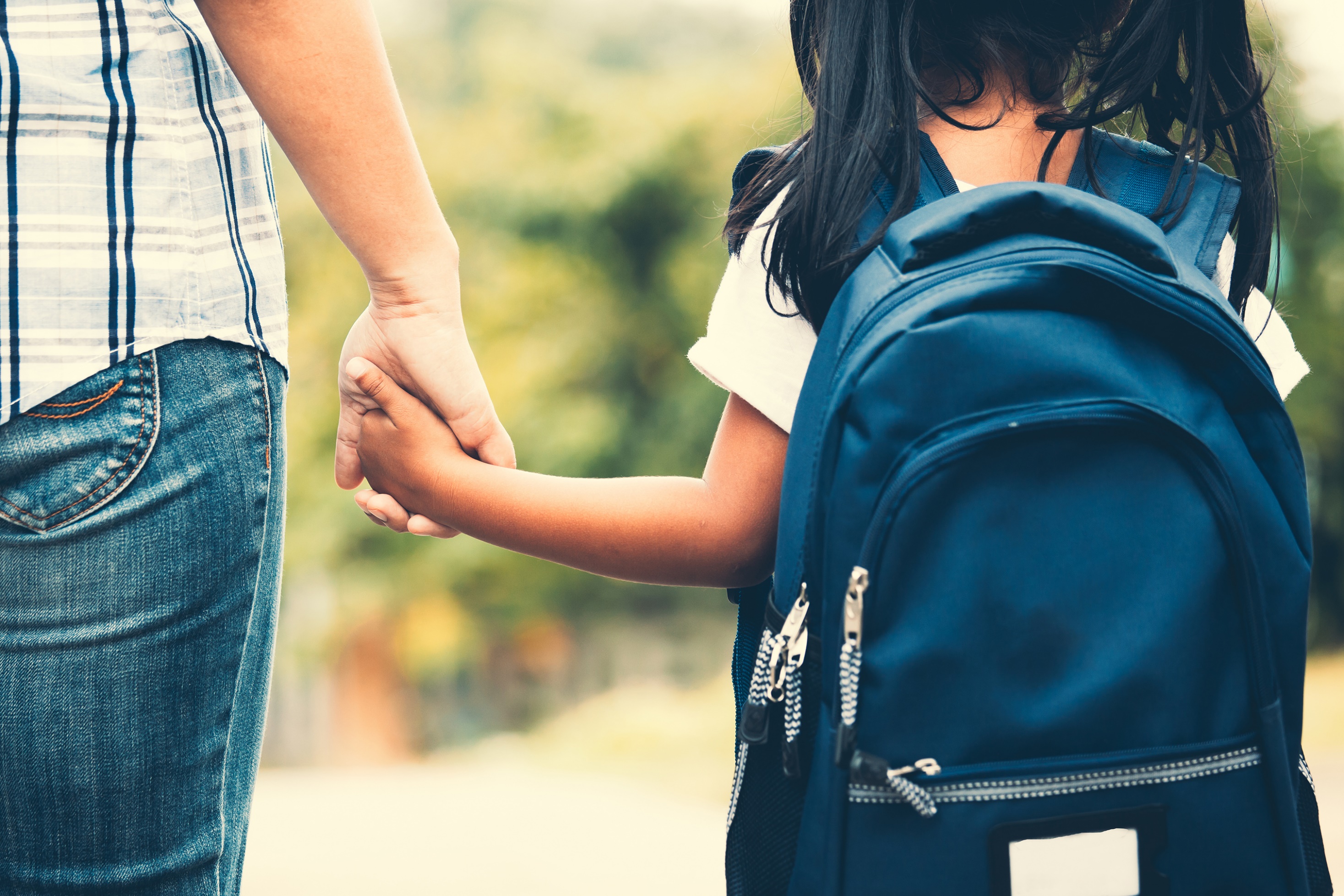 Role of CASA Volunteer in ECFE
Appointed by court
Advocate for child’s best interest (emotional, medical, social and educational)
Ensure child remains connected to those healthy positive relationships while in CPS care
Help ensure family members/connections are located and contacted to help maintain connections
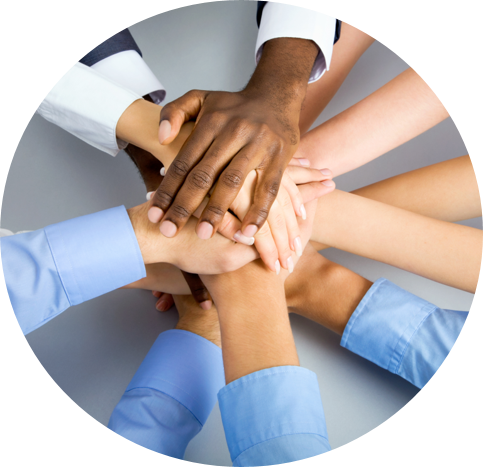 CPI to CASA: Information Sharing
Placement information
Caregiver resource form
School
Parent/guardian information 
Known associations
3 in 30 info
FTM’s and inviting CASA
[Speaker Notes: Legally required to be shared with CASA]
CASA to CPI: Information Sharing
CASA can coordinate things youth may need:
Blankets, clothing, toys, special items, medication, glasses, schoolbooks, etc.
Information gained from CFE tools regarding connections
Family and connection contact information that is new
Information received from visits that may be needed by CPI
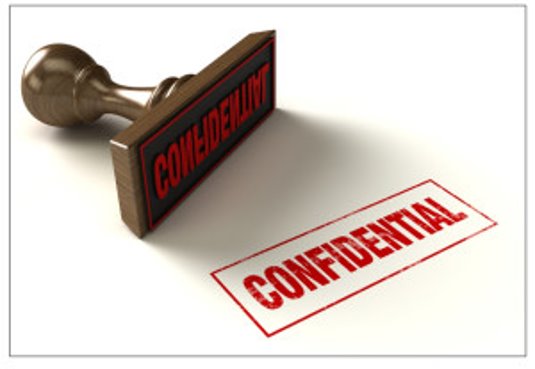 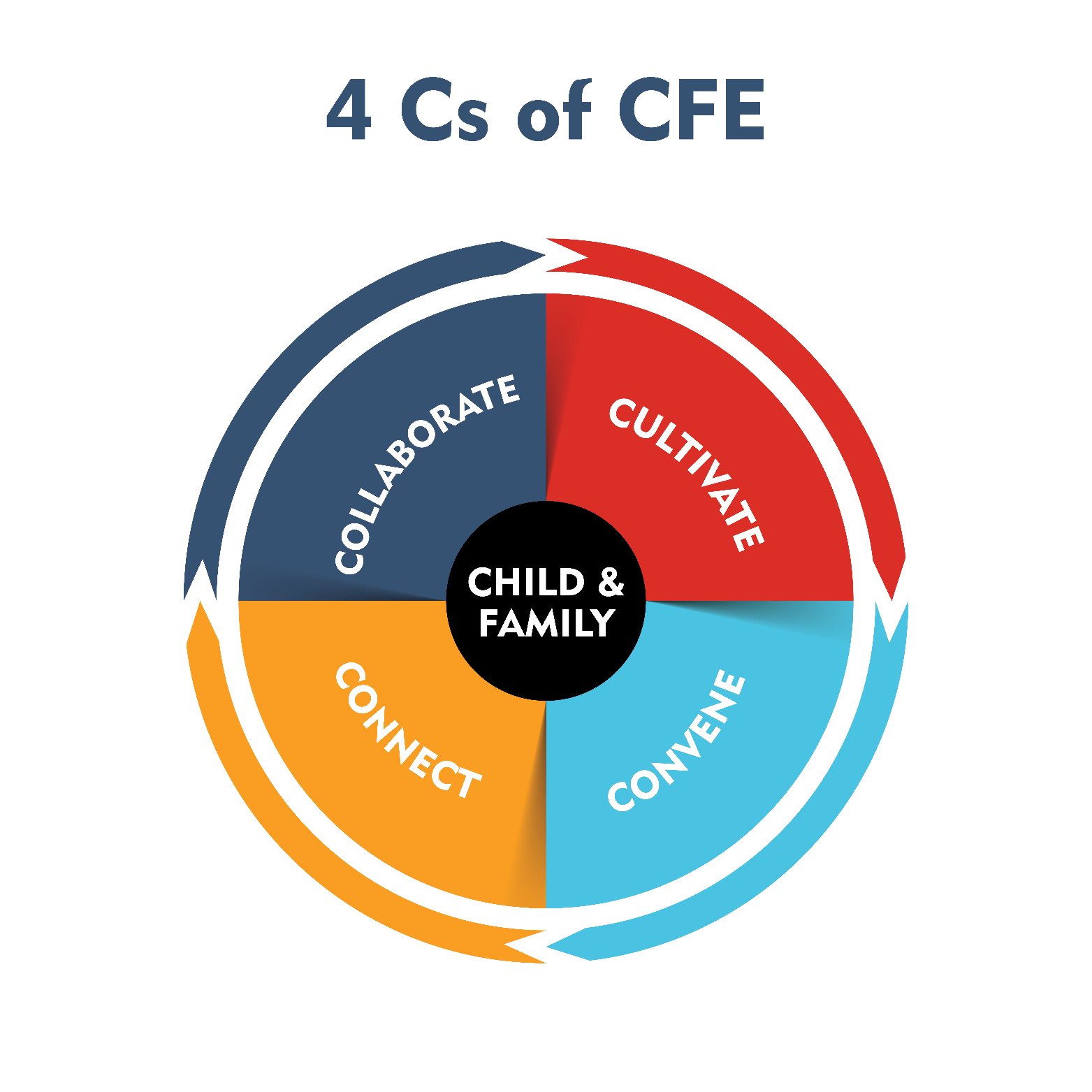 4Cs of CFE
Core Values of CFE
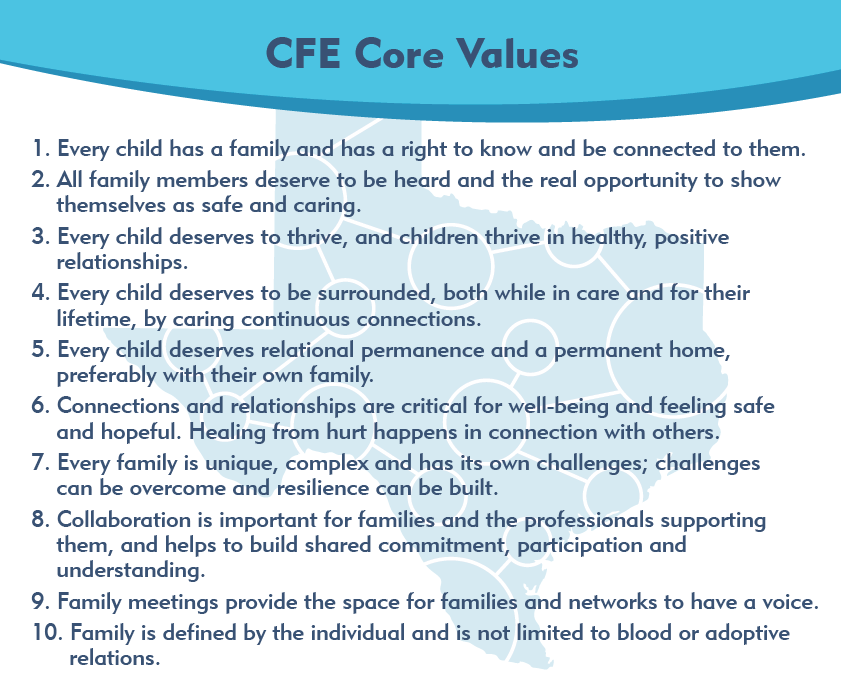 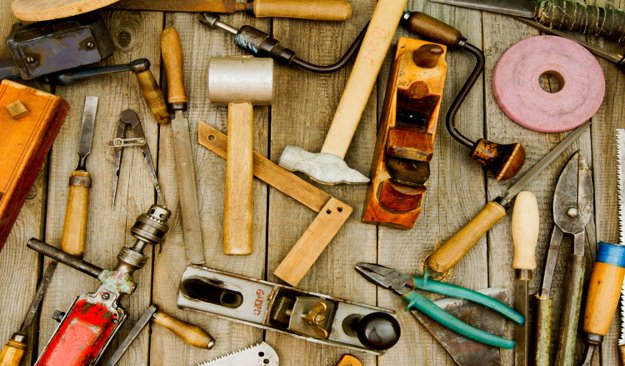 Cultivate- Tools to Engage Family
CASA uses tools to search and engage family
Will share information with CPI and CPS
Legally required to search and engage family by court
Start with engagement
Use of one or more tools
Lots of tools to choose from!
Connectedness Map
Foster Care                                         Community
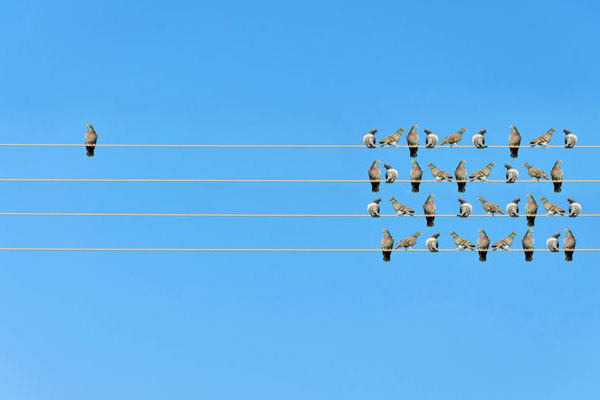 Impacts of Loneliness & Isolation
[Speaker Notes: Focus on the why of CFE – connection and reducing loneliness, dangers of loneliness, unintended consequences.  Instead we want to build Courageous Connections!  (theme of training)]
Connectedness Map
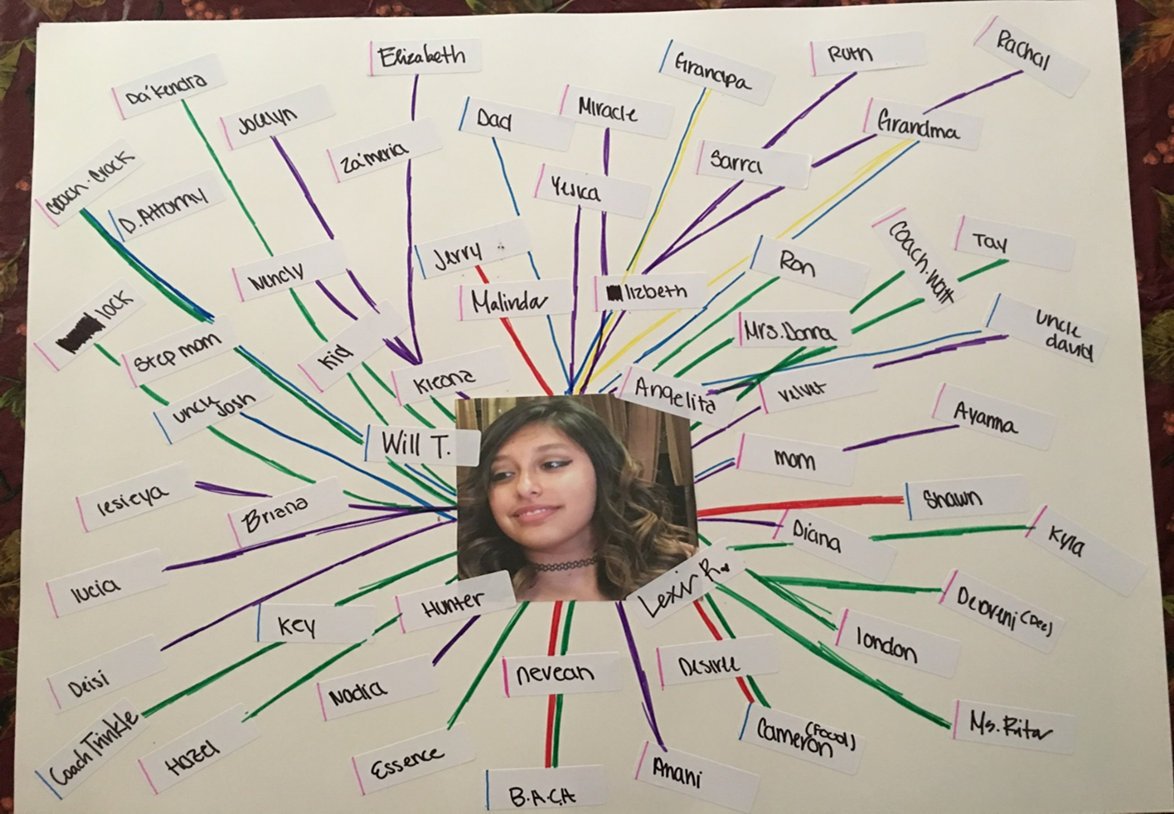 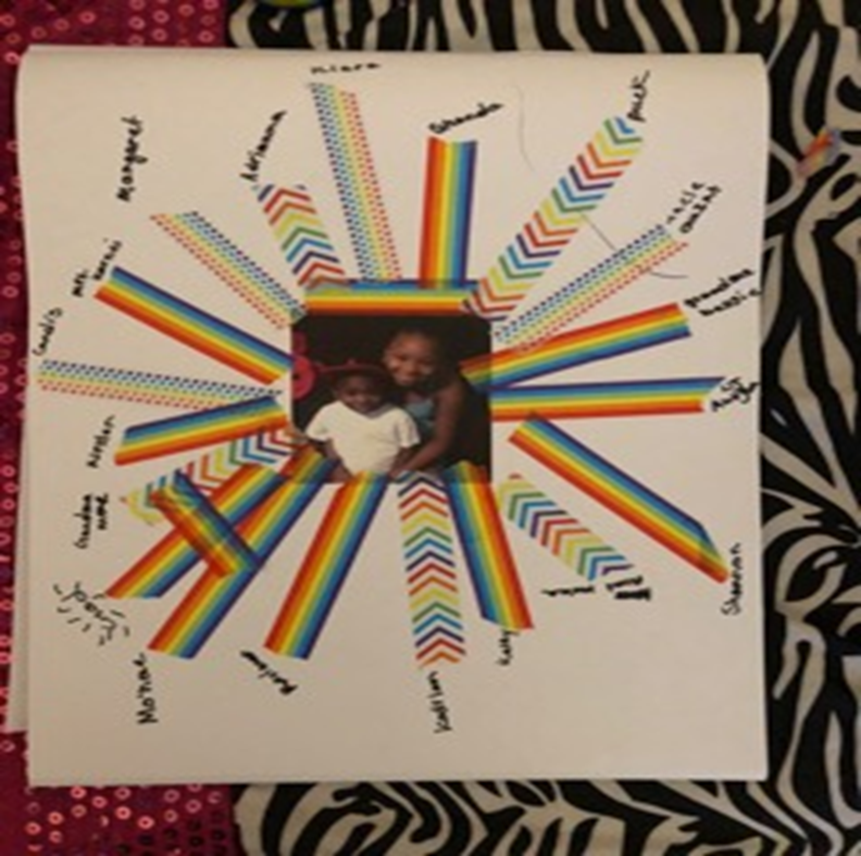 Circles of Trust: Demonstration & Practice
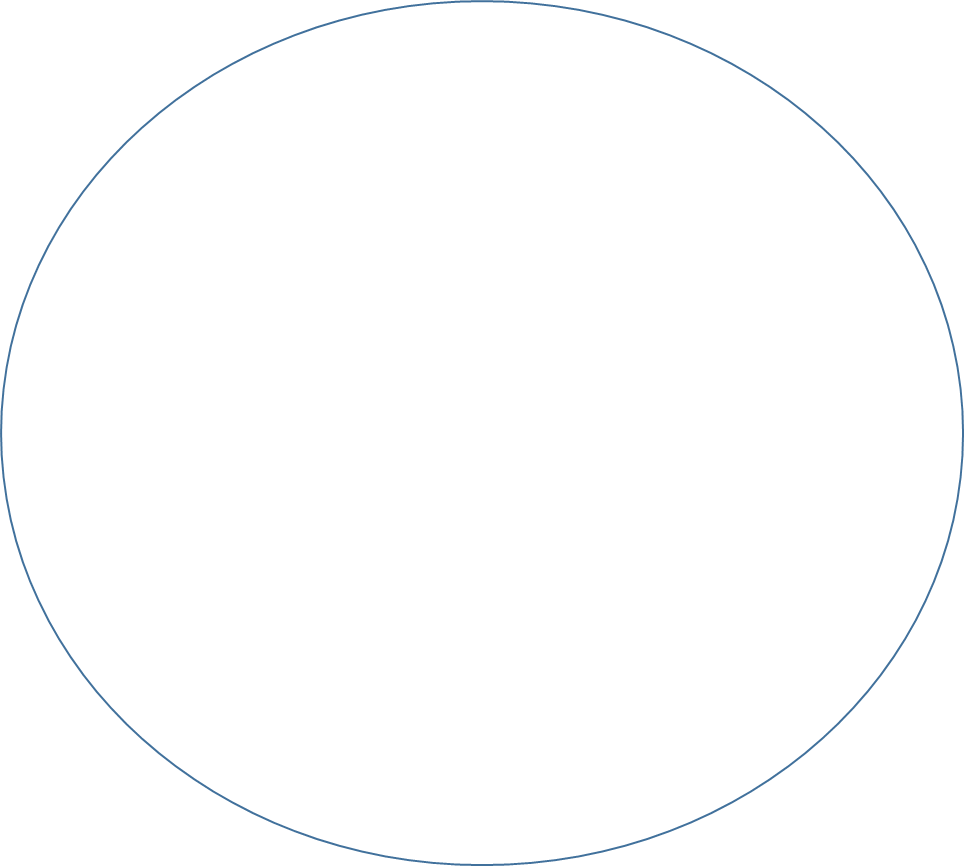 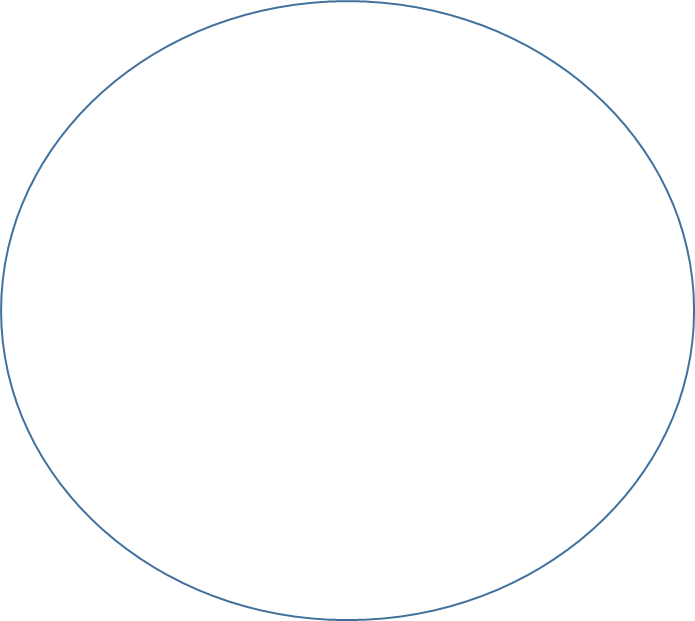 You + me + a piece of paper + a writing utensil = ​
Circles of Trust practice​
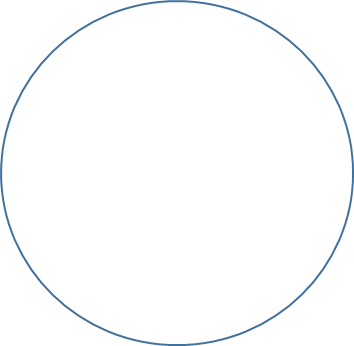 Circles of Trust
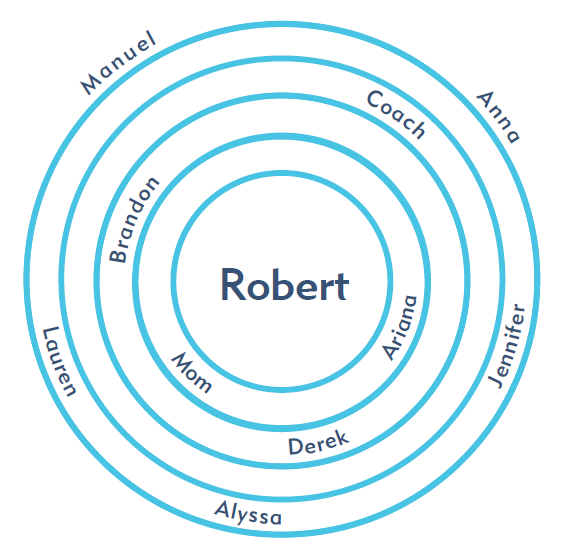 Three Houses
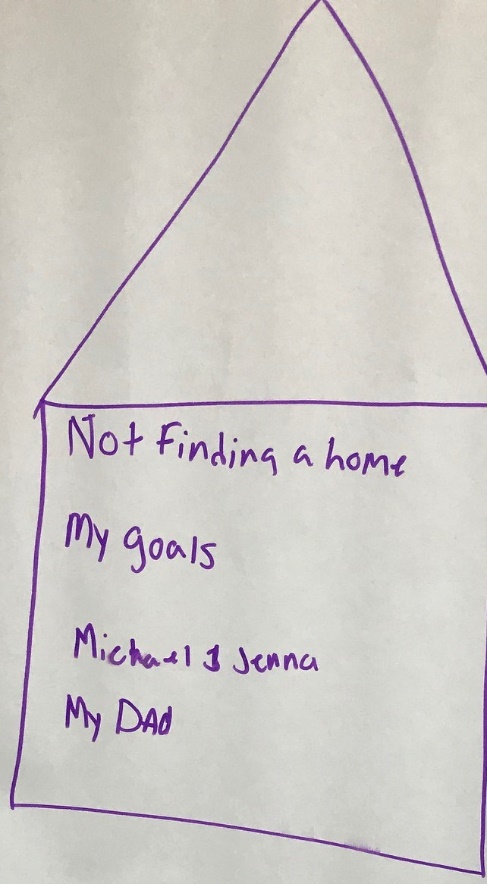 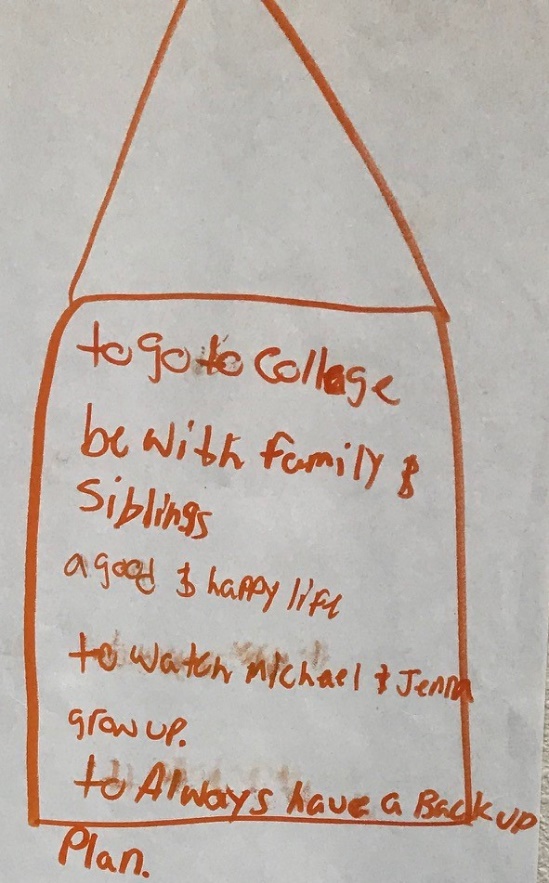 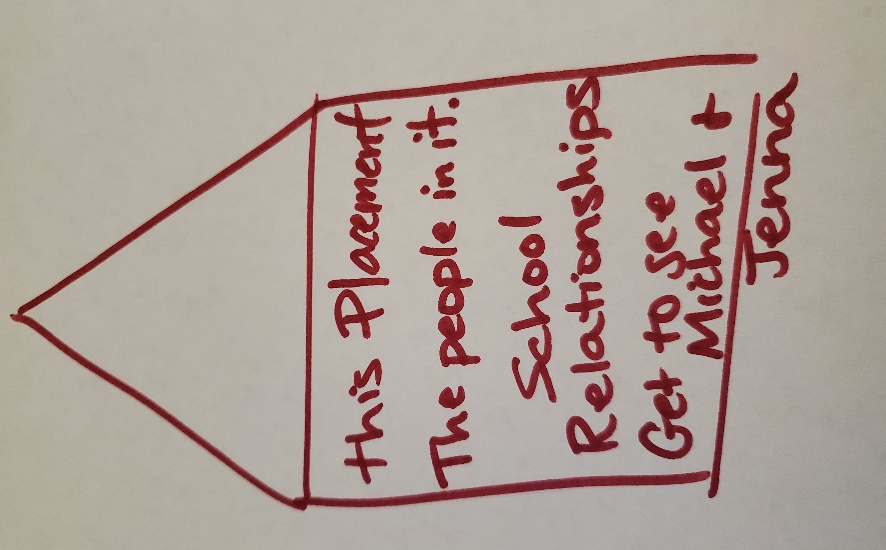 House of Worries
House of Good Things
House of Dreams
Genogram/Family Tree
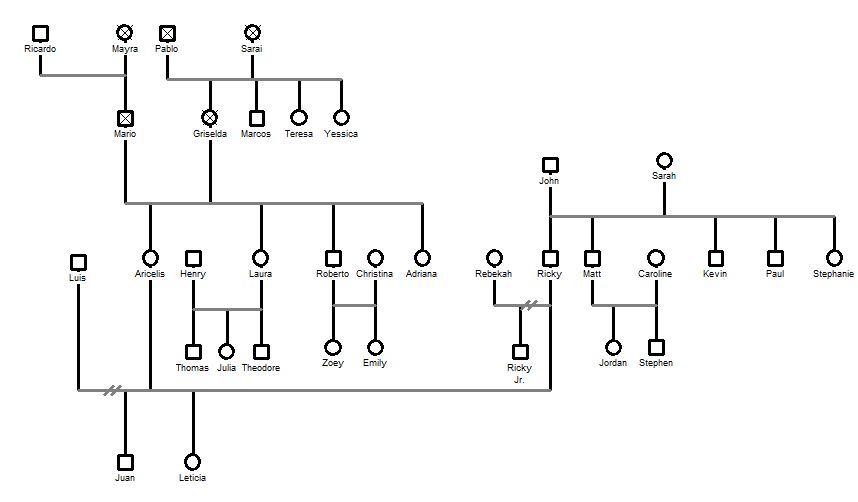 White Pages
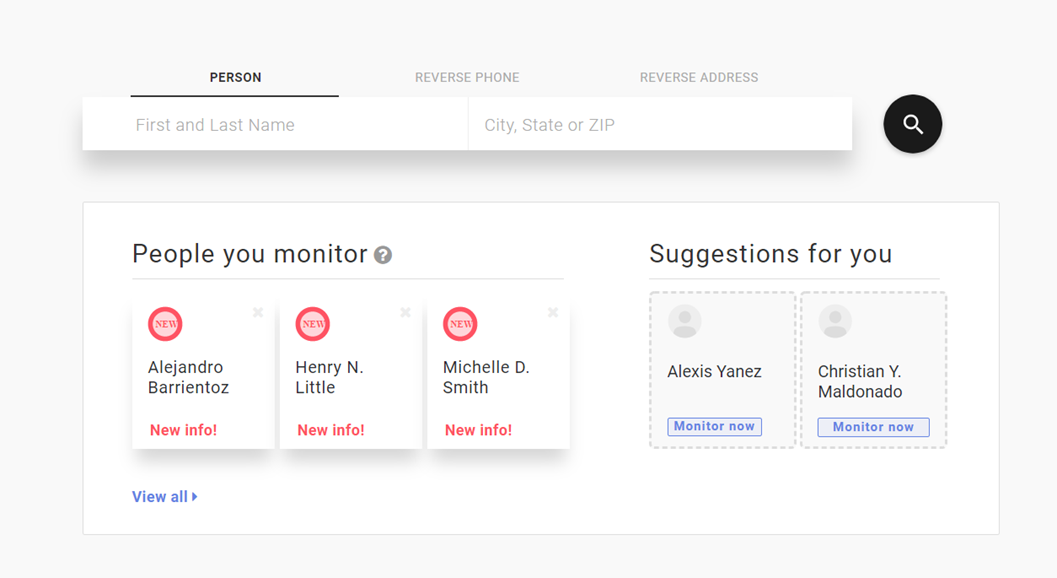 Home Address

Phone Numbers

Related People

Address & Property History
Connect Our Kids & People Search
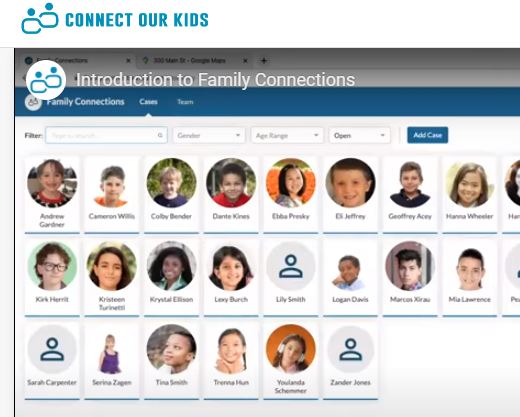 Family Trees

Searching – phone number, email, social media profiles, physical address, possible family members, provides scripts and templates
Let’s Remember the Why of ECFE
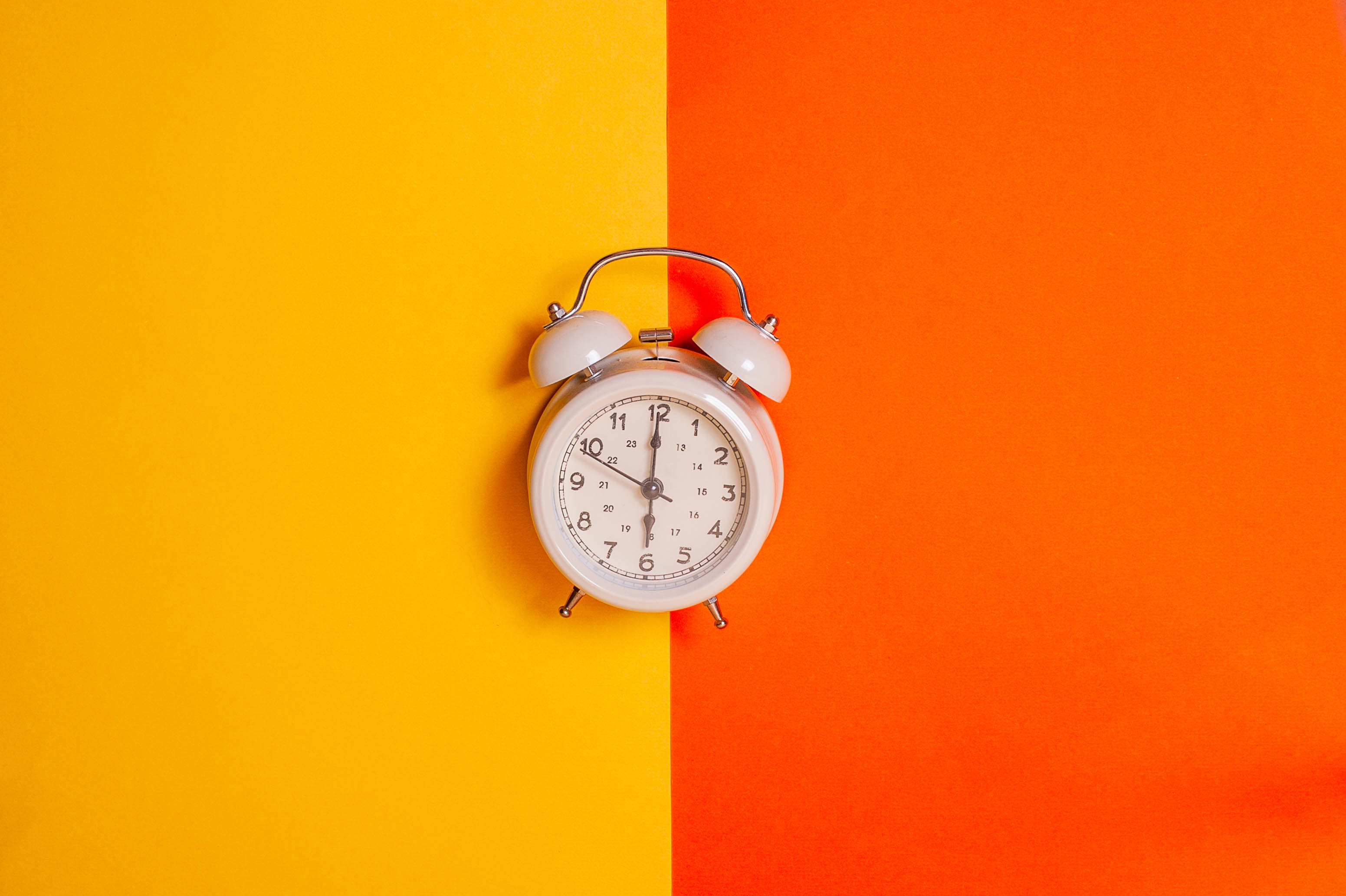 Goals:
Connections of the child identified and engaged by the Adversary hearing
Building a relationship with parents and family will ensure a stronger collaboration 
Earlier engagement with all involved
CASA advocacy sooner
Follow Up
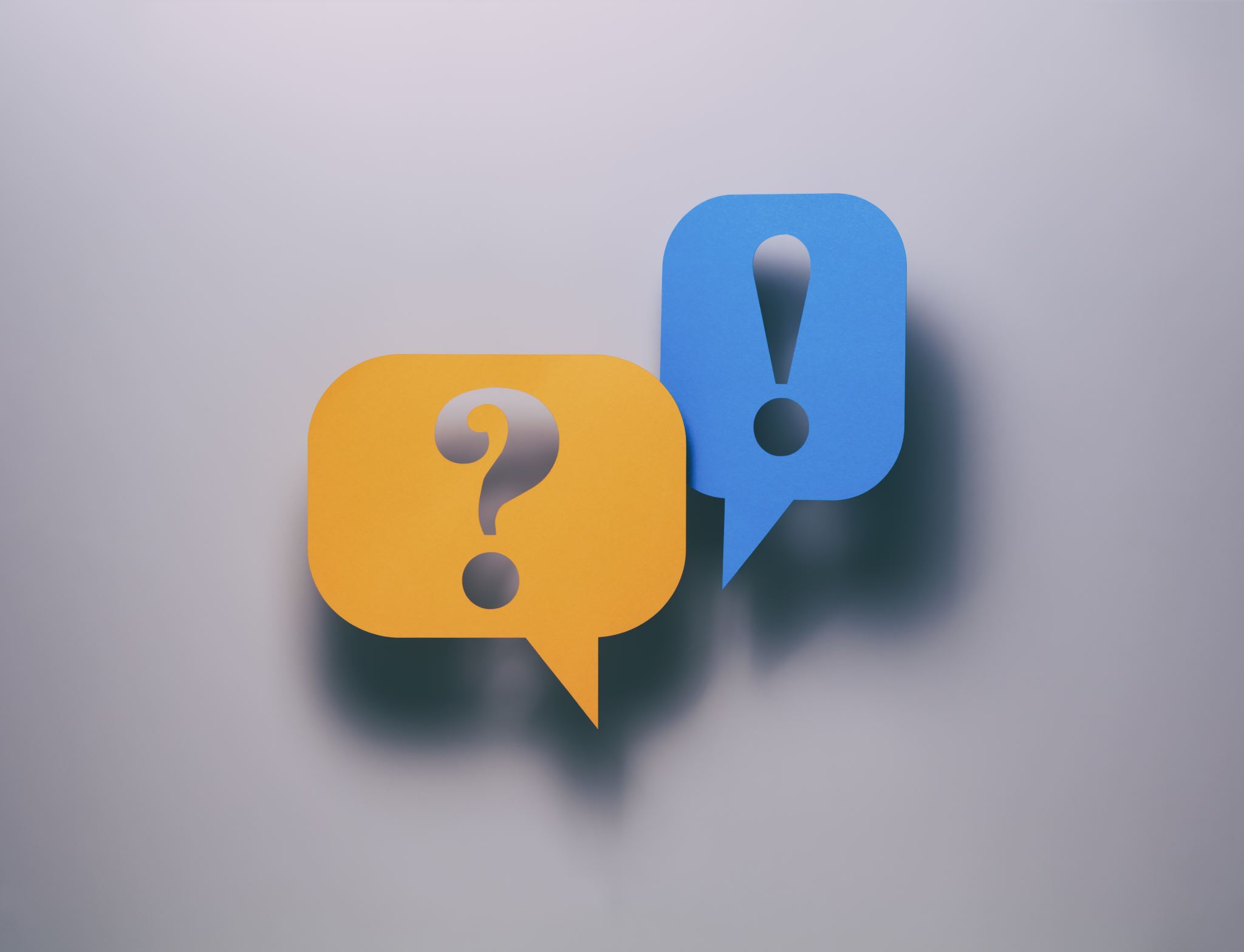 Questions?

Thank You!

(Insert CFE Coach, CFE lead, Program Director contact info)